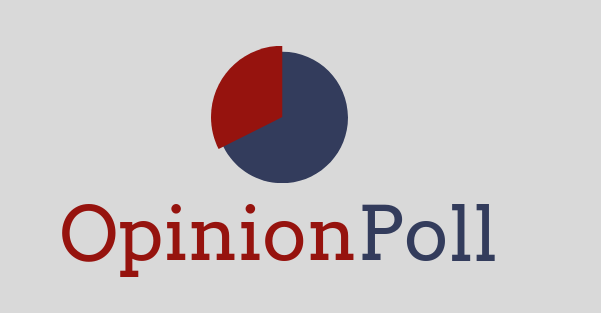 ΕΡΕΥΝΑ 
ΠΟΛΙΤΙΚΟ ΣΚΗΝΙΚΟ ΚΑΙ ΔΙΕΡΓΑΣΙΕΣ ΣΤΟ  ΚΙΝΑΛ

ΝΟΕΜΒΡΙΟΣ  2021
Η Έρευνα πραγματοποιήθηκε από την Opinion Poll Ε.Π.Ε – Αριθμός Μητρώου Ε.Σ.Ρ. 49.
ΕΝΤΟΛΕΑΣ: tomanifesto.gr
ΕΞΕΤΑΖΟΜΕΝΟΣ ΠΛΗΘΥΣΜΟΣ: Άνδρες και γυναίκες με δικαίωμα   ψήφου 

ΜΕΓΕΘΟΣ ΔΕΙΓΜΑΤΟΣ: 1.189  νοικοκυριά

ΧΡΟΝΙΚΟ ΔΙΑΣΤΗΜΑ: 1 Νοεμβρίου  - 4 Νοεμβρίου    2021

ΠΕΡΙΟΧΗ ΔΙΕΞΑΓΩΓΗΣ: Πανελλαδική κάλυψη

ΜΕΘΟΔΟΣ ΔΕΙΓΜΑΤΟΛΗΨΙΑΣ: Πολυσταδιακή τυχαία δειγματοληψία με χρήση quota βάσει  γεωγραφικής κατανομής.

ΜΕΘΟΔΟΣ ΣΥΛΛΟΓΗΣ ΣΤΟΙΧΕΙΩΝ: Τηλεφωνικές συνεντεύξεις βάσει ηλεκτρονικού ερωτηματολογίου (CATI).

ΣΤΑΘΜΙΣΗ: Έγινε στάθμιση με βάση τα αποτελέσματα των  βουλευτικών εκλογών του  Ιουλίου 2019.
ΜΕΓΙΣΤΟ ΣΤΑΤΙΣΤΙΚΟ ΣΦΑΛΜΑ: +/-3 %

ΕΡΓΑΣΤΗΚΑΝ  : 22 ερευνητές & 1 επόπτης. Χρησιμοποιήθηκε ειδικό λογισμικό για κατ’οίκον εργασία ερευνητών με live παρακολούθηση του fieldwork σε real time

Η Opinion Poll ΕΠΕ. είναι μέλος του ΣΕΔΕΑ, της ESOMAR, της WAPOR και τηρεί τον κανονισμό του Π.Ε.Σ.Σ. και τους διεθνείς κώδικες δεοντολογίας για την διεξαγωγή και δημοσιοποίηση ερευνών κοινής γνώμης.
Ταυτότητα Έρευνας
Πόσο ικανοποιημένος είστε από τη πορεία της χώρας;
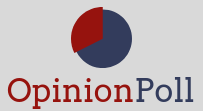 Πόσο ικανοποιημένος είστε από τη πορεία της χώρας;
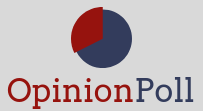 Πόσο ικανοποιημένος είστε από το συνολικό κυβερνητικό έργο;
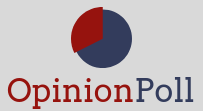 Πόσο ικανοποιημένος είστε από το συνολικό κυβερνητικό έργο;
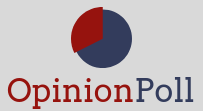 Πόσο ικανοποιημένος είστε από την Αντιπολιτευτική πολιτική του ΣΥΡΙΖΑ;
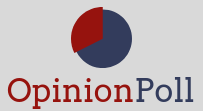 Πόσο ικανοποιημένος είστε από την Αντιπολιτευτική πολιτική του ΣΥΡΙΖΑ;
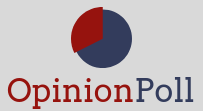 Ποιον θεωρείτε καταλληλότερο για Πρωθυπουργό;
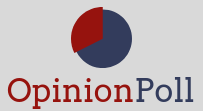 Ποιον θεωρείτε καταλληλότερο για Πρωθυπουργό;
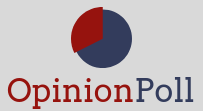 Ποια Κυβέρνηση θα προτιμούσατε να προκύψει μετά από τις επόμενες εκλογές;
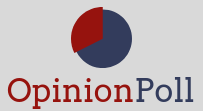 Ποια Κυβέρνηση θα προτιμούσατε να προκύψει μετά από τις επόμενες εκλογές;
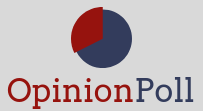 Θεωρείτε ότι οι εκλογές για την εκλογή νέου Προέδρου του Κινήματος Αλλαγής, μπορούν να σηματοδοτήσουν μια νέα εποχή ανόδου του χώρου;
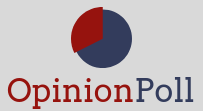 Θεωρείτε ότι οι εκλογές για την εκλογή νέου Προέδρου του Κινήματος Αλλαγής, μπορούν να σηματοδοτήσουν μια νέα εποχή ανόδου του χώρου;
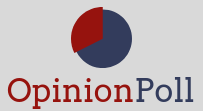 Σκοπεύετε να συμμετέχετε στις εκλογές νέου Προέδρου του Κινήματος Αλλαγής;
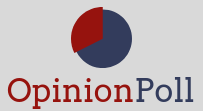 Σκοπεύετε να συμμετέχετε στις εκλογές νέου Προέδρου του Κινήματος Αλλαγής;
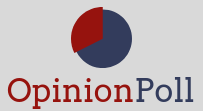 Ποιον σκέφτεστε να ψηφίσετε, ποιον προτιμάτε να εκλεγεί Πρόεδρος του ΚΙΝΑΛ; (Ποσοστό επί του συνόλου των ερωτηθέντων που δήλωσαν ότι θα συμμετάσχουν στις εκλογές του ΚΙΝΑΛ)
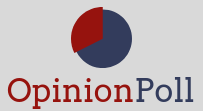 Ποιον σκέφτεστε να ψηφίσετε, ποιον προτιμάτε να εκλεγεί Πρόεδρος του ΚΙΝΑΛ; (Ψηφοφόροι 2019 ΚΙΝΑΛ που δήλωσαν ότι θα συμμετάσχουν στις εκλογές του ΚΙΝΑΛ)
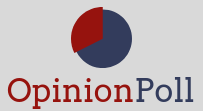 Ποιον θα επιλέγατε αν σε ένα δεύτερο γύρο έπρεπε να επιλέξετε
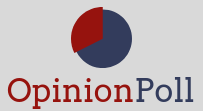 …. ανάμεσα στον Νίκο Ανδρουλάκη και τον Ανδρέα Λοβέρδο; (Ποσοστό επί του συνόλου των ερωτηθέντων που δήλωσαν ότι θα συμμετάσχουν στις εκλογές του ΚΙΝΑΛ)
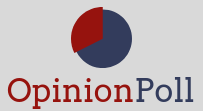 …. ανάμεσα στον Νίκο Ανδρουλάκη και τον Ανδρέα Λοβέρδο; (Ψηφοφόροι 2019 ΚΙΝΑΛ που δήλωσαν ότι θα συμμετάσχουν στις εκλογές του ΚΙΝΑΛ)
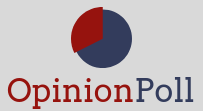 ...ανάμεσα στον Νίκο Ανδρουλάκη και τον Γιώργο Παπανδρέου;(Ποσοστό επί του συνόλου των ερωτηθέντων που δήλωσαν ότι θα συμμετάσχουν στις εκλογές του ΚΙΝΑΛ)
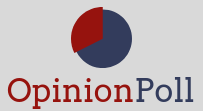 ...ανάμεσα στον Νίκο Ανδρουλάκη και τον Γιώργο Παπανδρέου;(Ψηφοφόροι 2019 ΚΙΝΑΛ που δήλωσαν ότι θα συμμετάσχουν στις εκλογές του ΚΙΝΑΛ)
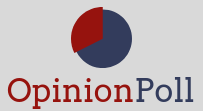 ...ανάμεσα στον Ανδρέα Λοβέρδο και τον Γιώργο Παπανδρέου;(Ποσοστό επί του συνόλου των ερωτηθέντων που δήλωσαν ότι θα συμμετάσχουν στις εκλογές του ΚΙΝΑΛ)
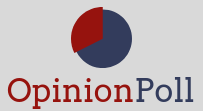 ...ανάμεσα στον Ανδρέα Λοβέρδο και τον Γιώργο Παπανδρέου;(Ψηφοφόροι 2019 ΚΙΝΑΛ που δήλωσαν ότι θα συμμετάσχουν στις εκλογές του ΚΙΝΑΛ)
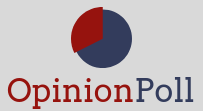 Τέλος Παρουσίασης
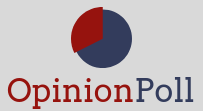